Использование икт как средство развития лексико-грамматических категорий
Игра-путешествие 
"К себе в гости"
Звуки дома: 1развитие фонематического  восприятия2 развитие  словаря :дверь железная, шумная,  громкая, дверь деревянная , скрипучая, дверь новая, бесшумная
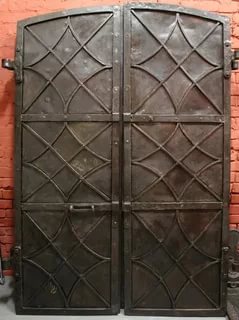 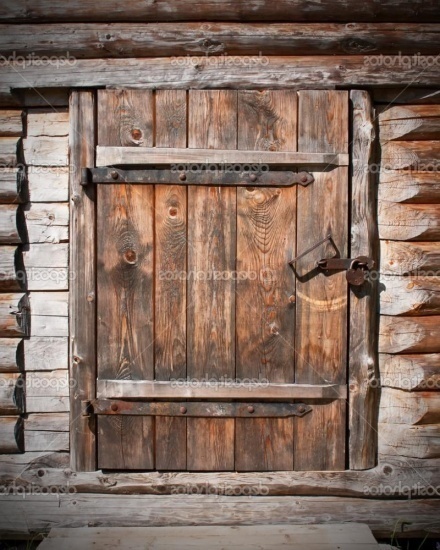 Чьи шаги: 1развитие фонематического  восприятия  2развитие  словаря  и Л-Г.К :шаги мамы, мамины, бабушкины; родит.падеж:з вуки чего? туфель, ботинок, ботиночек, тапочек(топ- топ, шлеп-шлеп, тук-тук, шарк-шарк, чок-чок)3Чьи шаги раздаются в твоем доме?
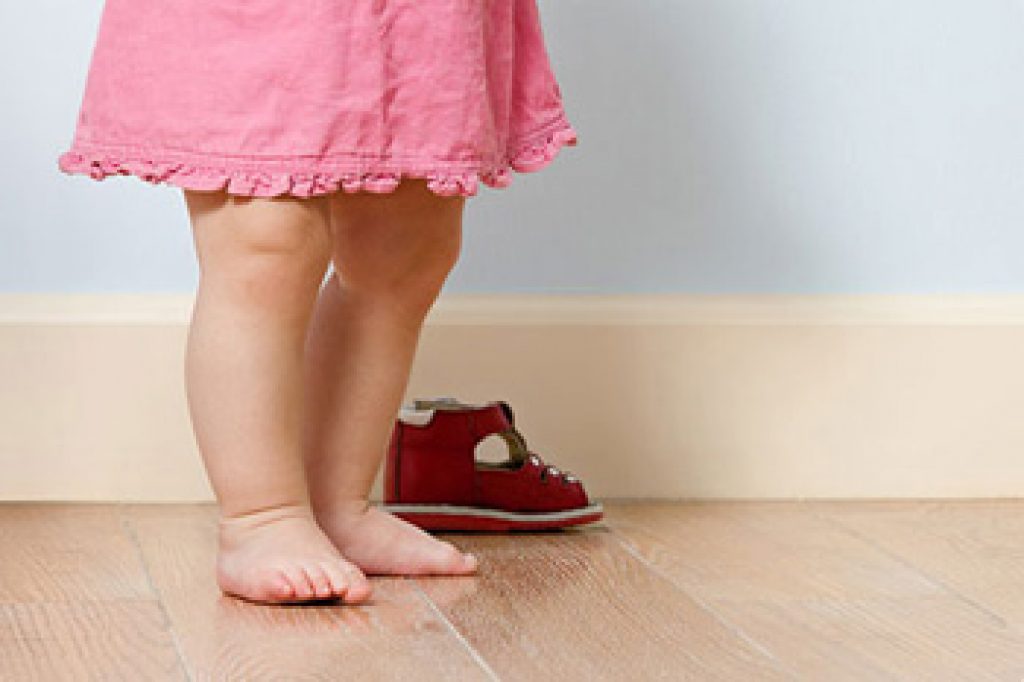 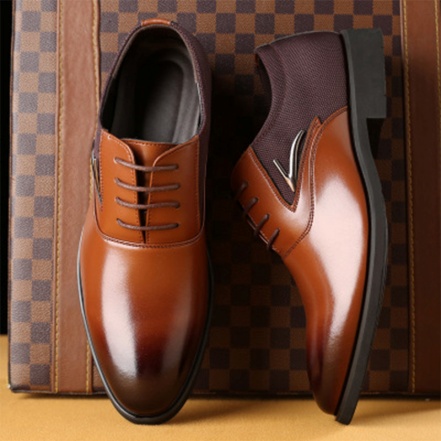 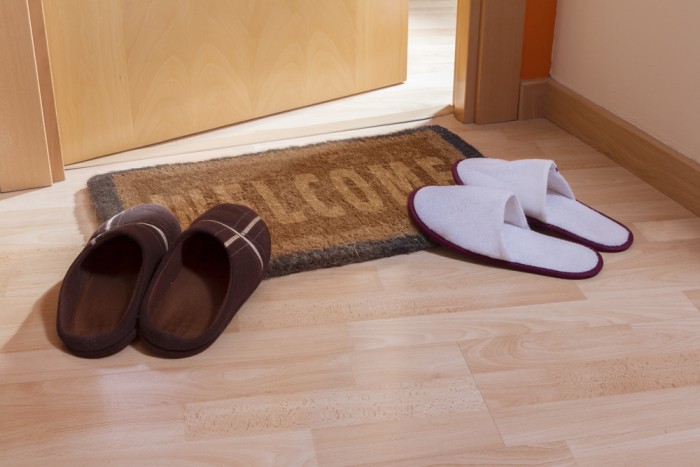 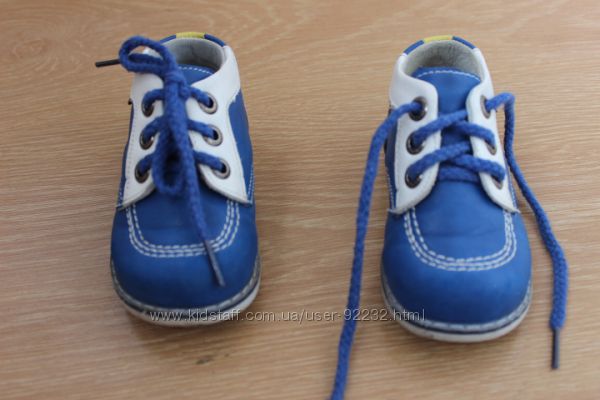 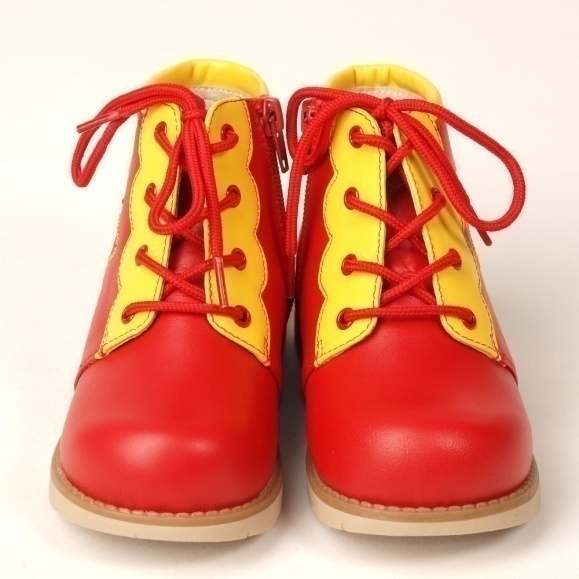 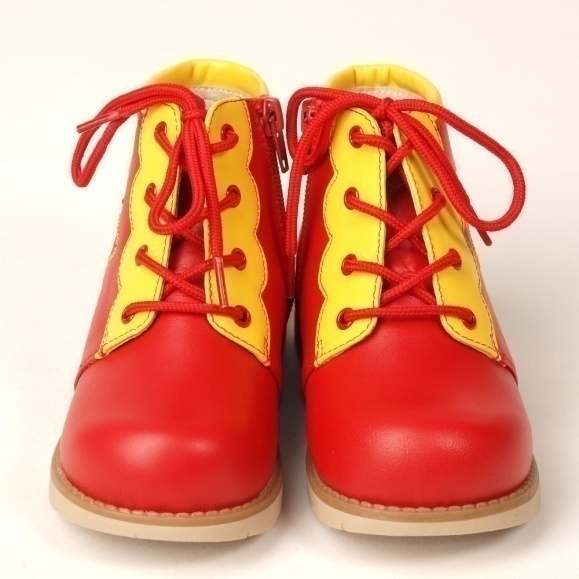 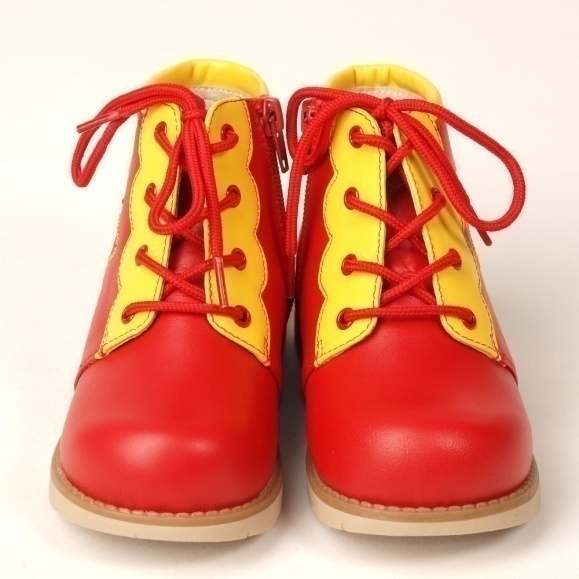 Когда семья возвращается, мой дом оживает. 1развитие фонематического  восприятия «Узнай по звуку»Я слышу звук машинки  – машинка стирает мои брюки, мою майку, мое полотенце. Я слышу звук телевизора , ----бульканье чайника, -----шум воды, стук ложки в чашке
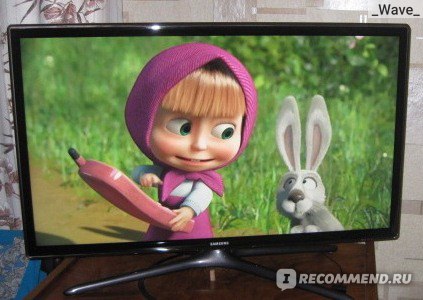 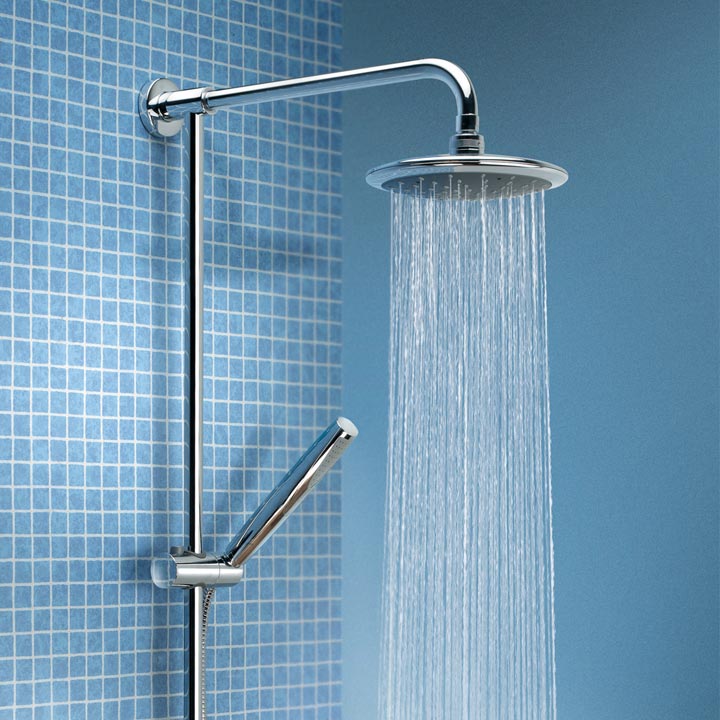 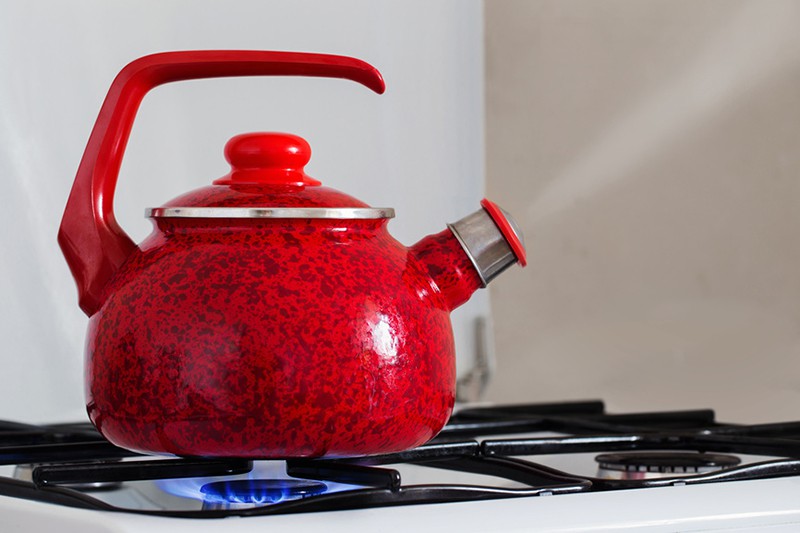 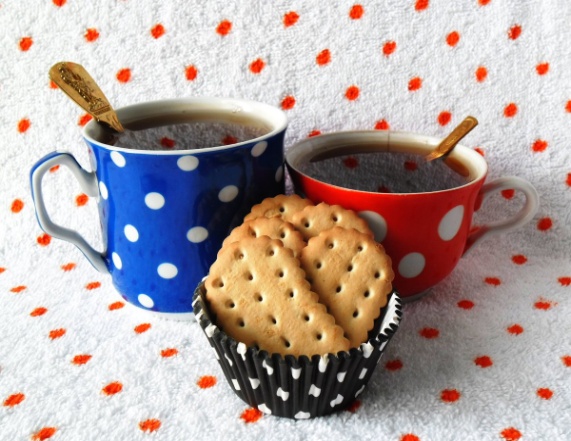 Продолжи предложение :белье стирается в  чем? белье стирается в машинкахВ чем кипит вода? Вода кипит в чайниках В чем , где стучат ложки? ---в чашках. Где шумит вода? –в кранах. Наш дом живой, он рассказывает о себе звуками
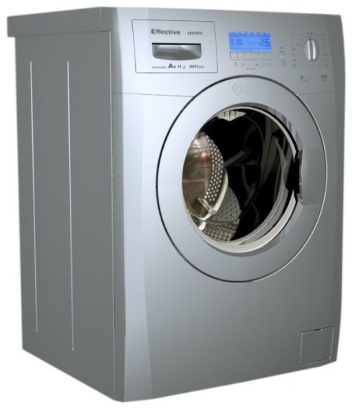 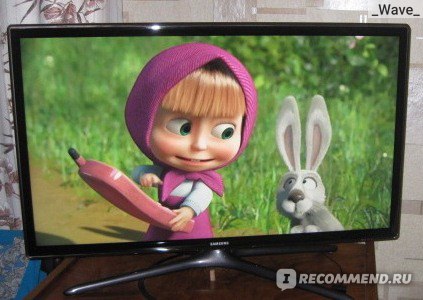 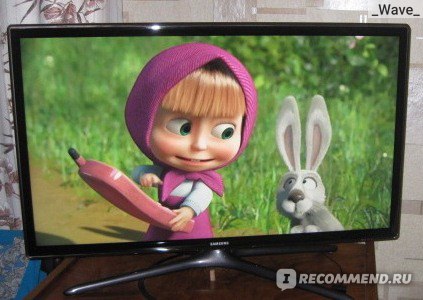 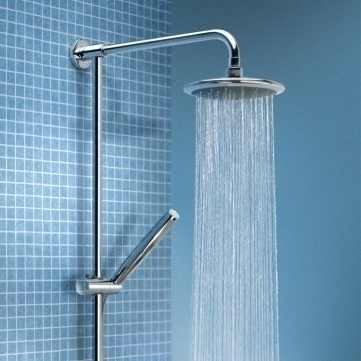 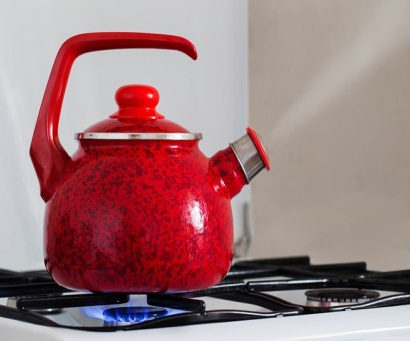 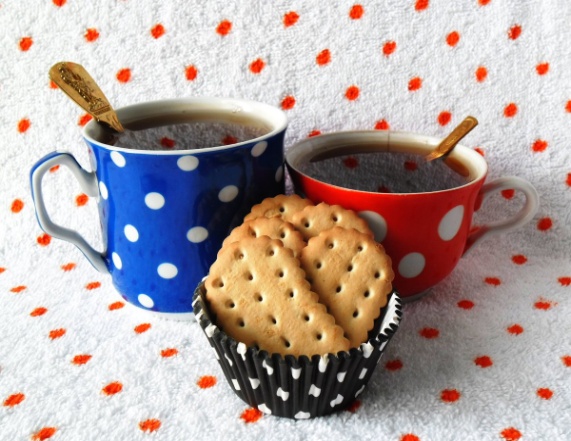 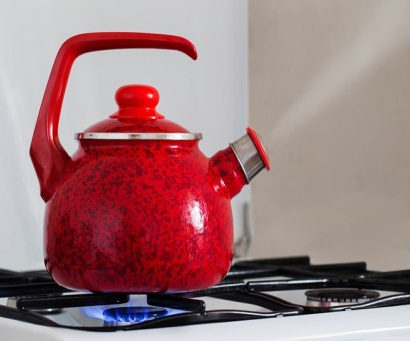 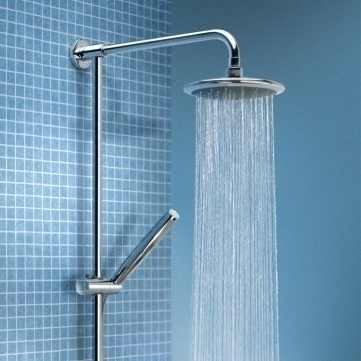 С кем я живу: с мамой (имя), с папой(имя), с братом (имя) , с  сестрой (имя) ,с бабушкой, с дедушкой ,с котом (кличка)
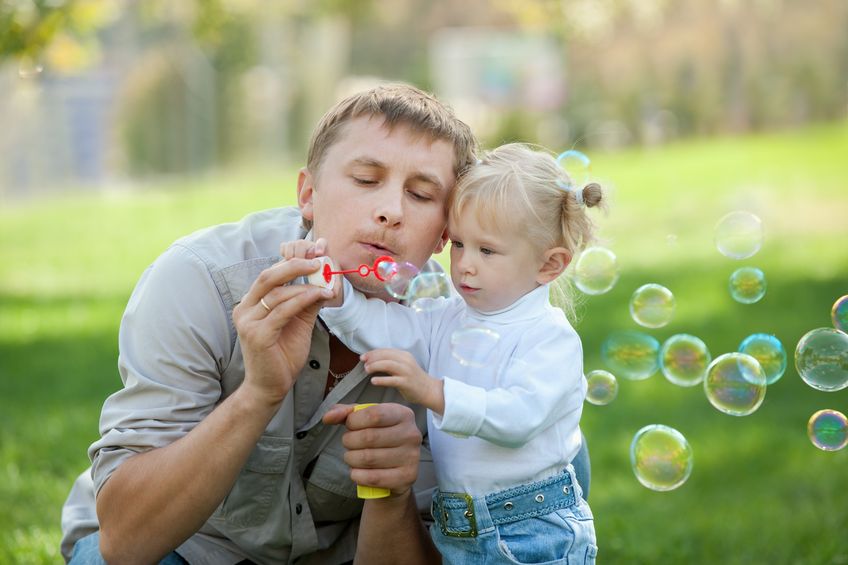 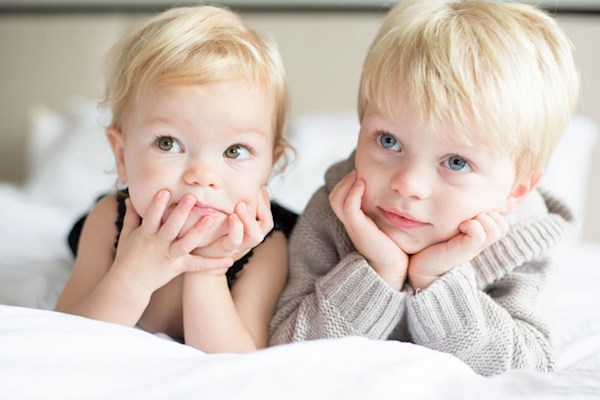 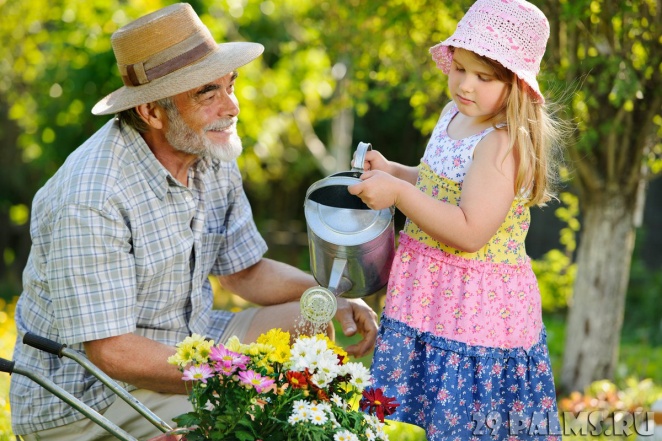 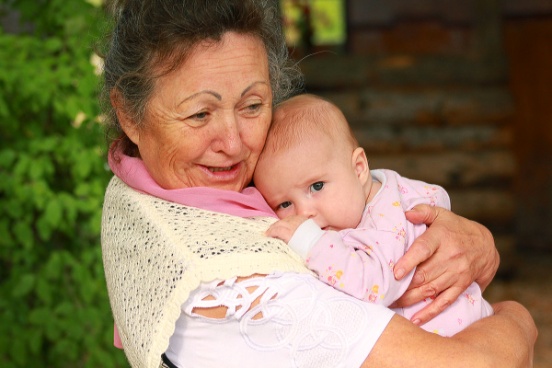 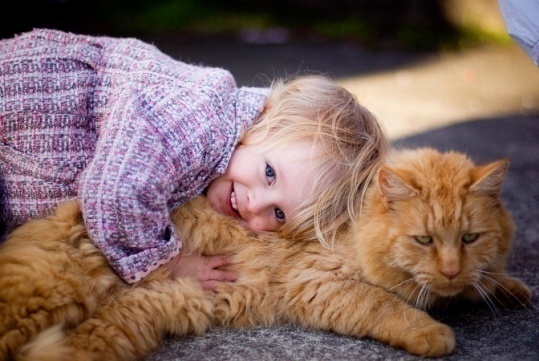 Кого люблю, тому дарю (маме подарю цветок, конфеты, папе –компьютер, бабушке -книгу, дедушке- удочку, сестре- глобус, брату -мячкоту мышку-игрушку)
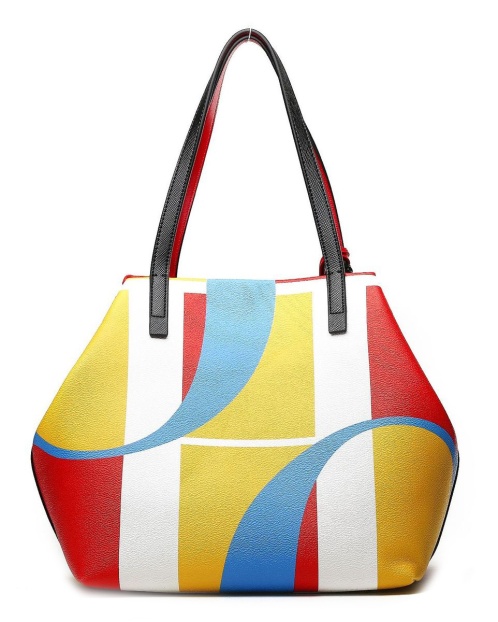 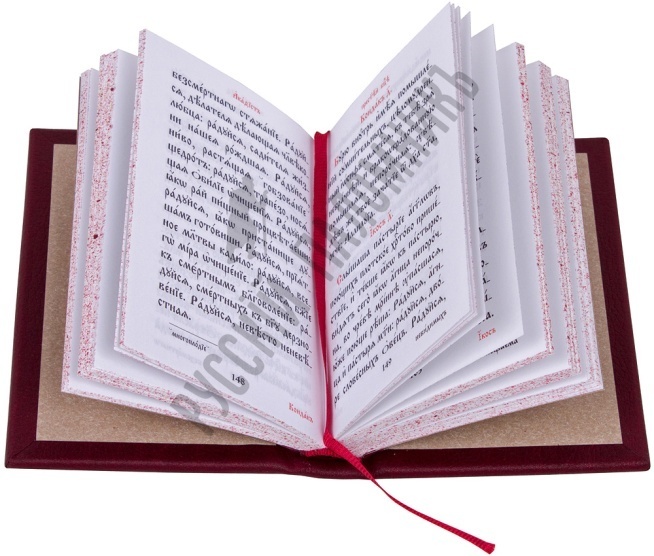 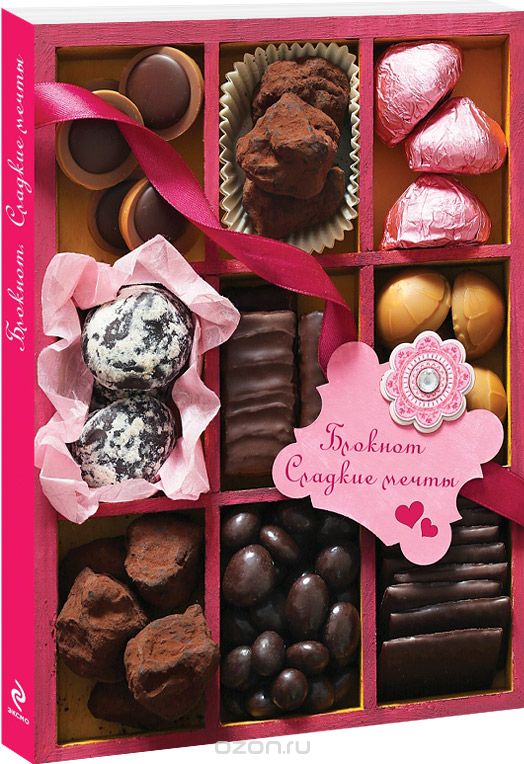 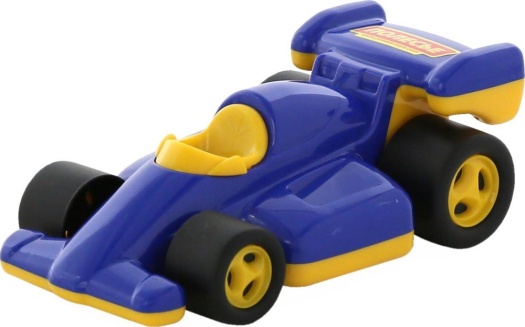 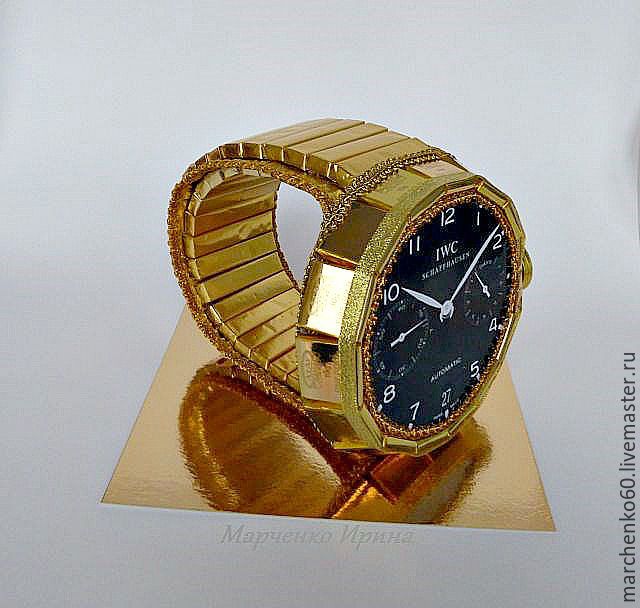 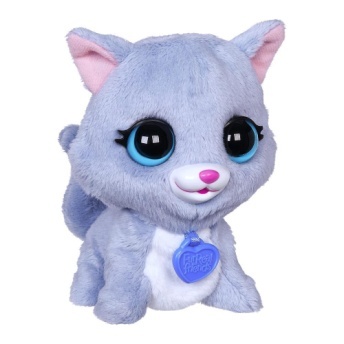 Приглашаю вас к столу, будем пить чай с ( чем?)
Чай-чай-чай, гостей привечай, 
Чай с лимоном, с сухаремВ полдень вкусный чай попьем.И с вареньем из малины
Жарким днем гостям нальемЧай с черникой, земляникой,Со смородиной, брусникой,С шоколадом, мармеладом,С пирогом, тортом и сыромЧай отведаем всем миром!Как чаевничать – учись!
Золотистый он, душистый,Черный, байховый и чистый,Витаминный и фруктовый,Травяной и необычный –Чаю предлагают лично.Приглашение на чайТы как праздник отмечай!
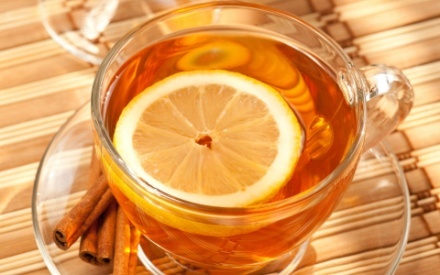 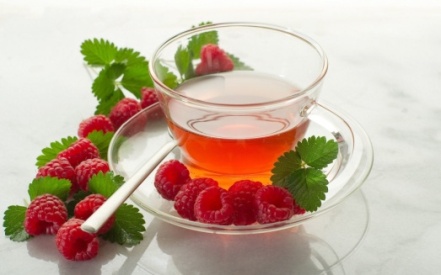 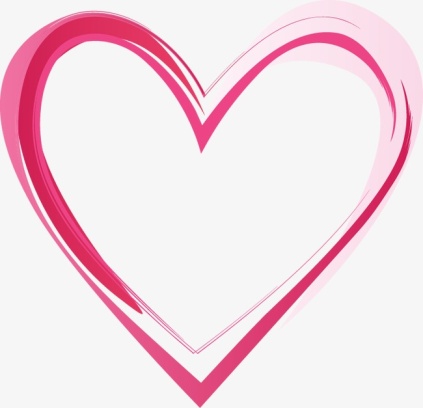 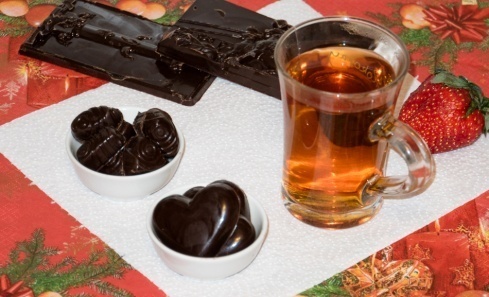 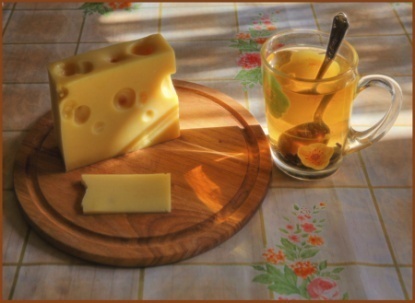 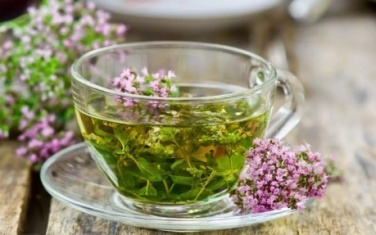 словообразование
Чай чайница чайная чаинка чайный
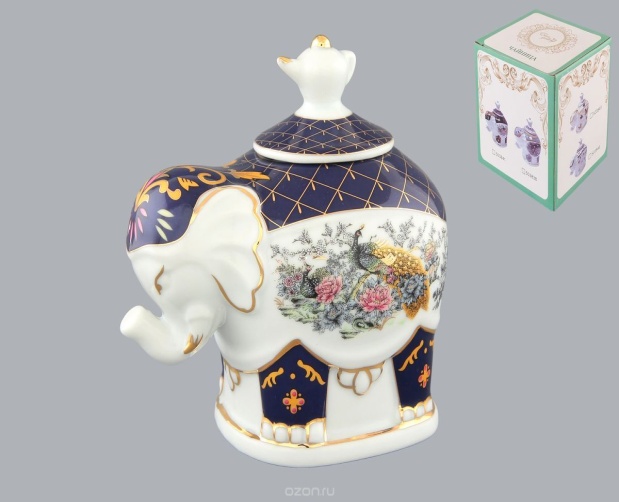 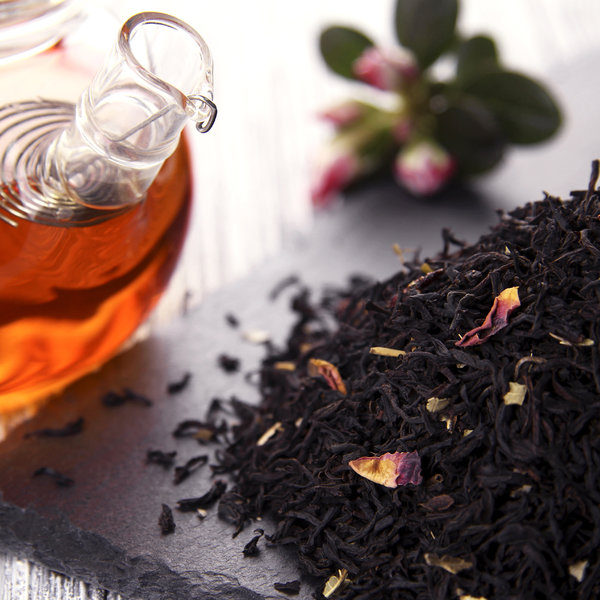 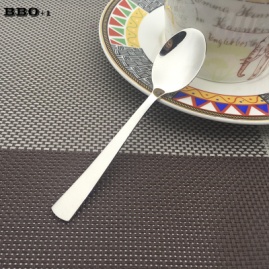 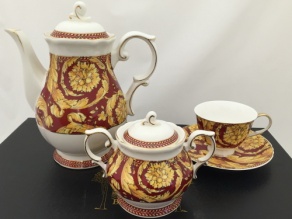 Сахар сахарок сахарный посахарить сахарница
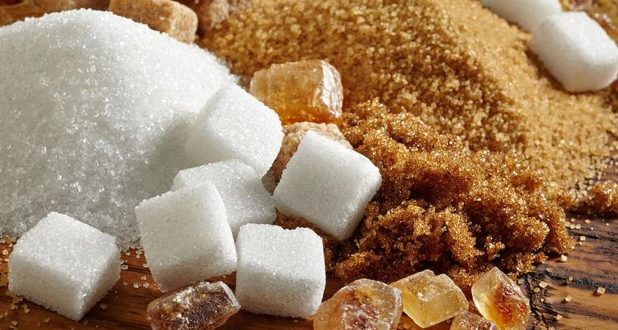 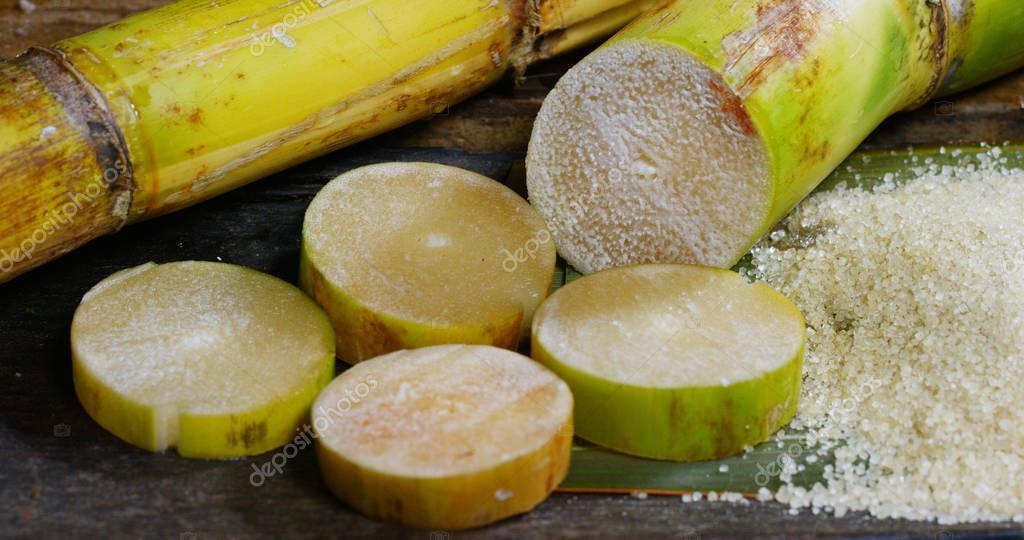 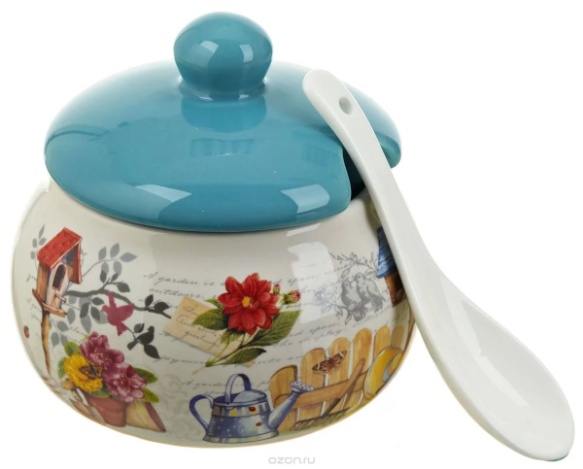 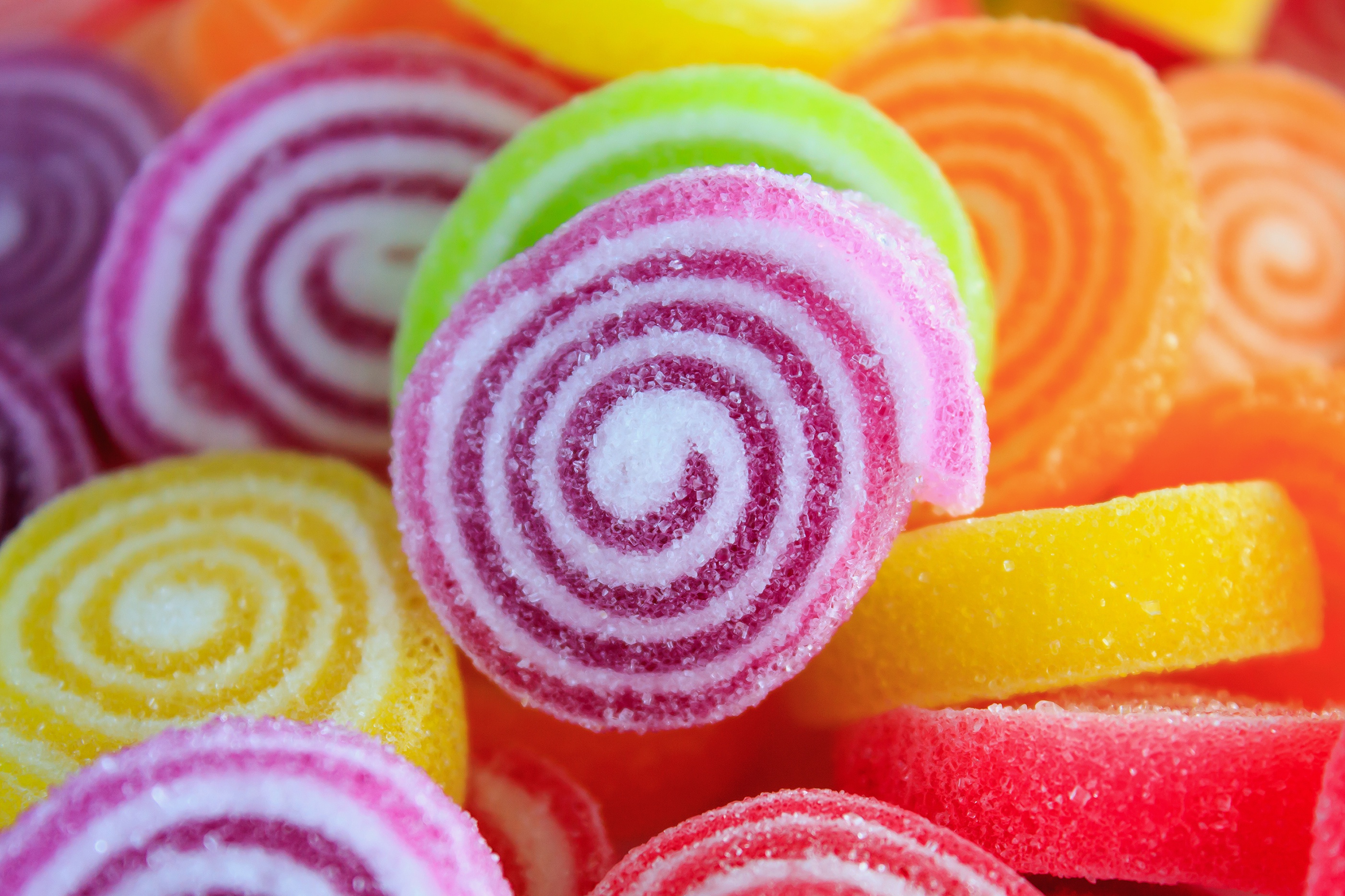 Я попил чай и моё  настроение...пора поиграть! (эмоциональный словарь: отличное, задорное, задумчивое, грустное .)
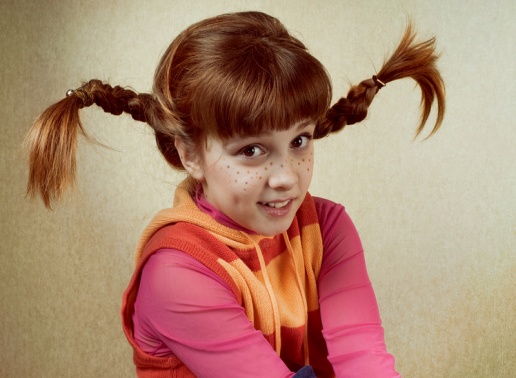 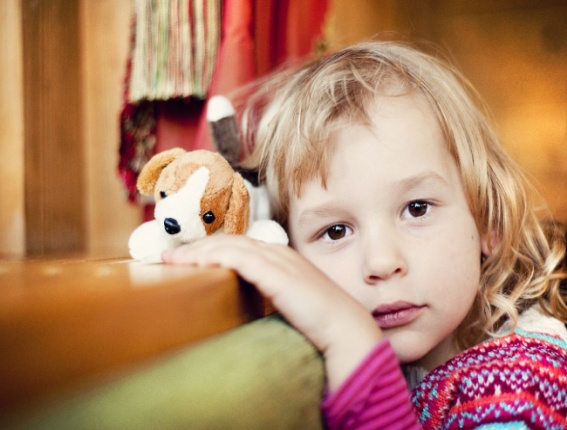 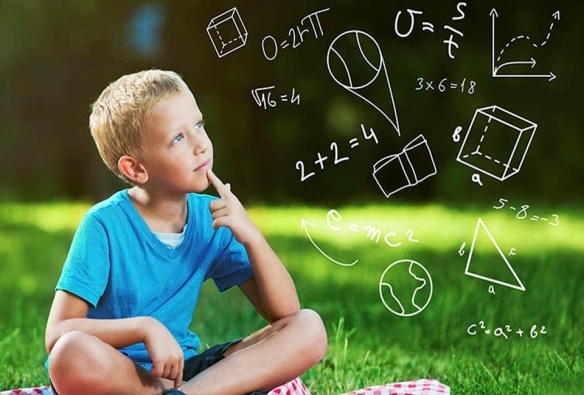 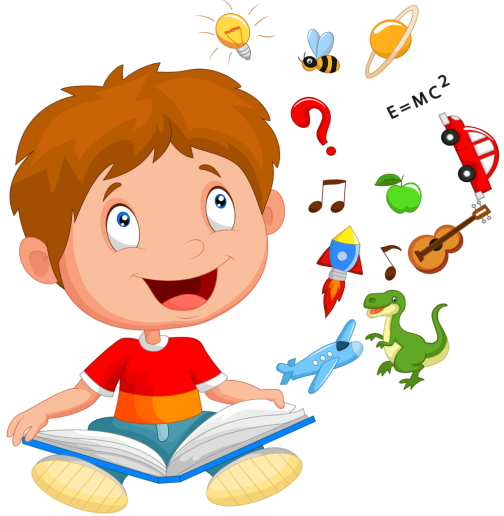 Развитие слоговой структуры(по часовой стрелке ведем  взглядом по линии фигур, делим слова на слоги, есть способ деления на слоги по движения)
Печь   печ-ник    печ-ка     вы-печ-ка   печ-на-я за-печ-ный          за-пе-чё-на- я
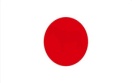 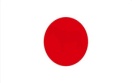 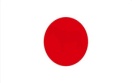 Примерочная(надевать что-то, одеть кого-то; мама наденет юбку  и …….., оденем платье кошке и ……)
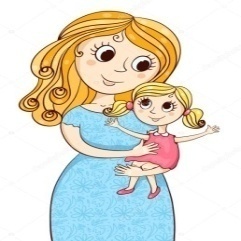 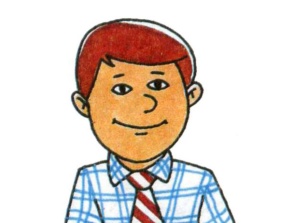 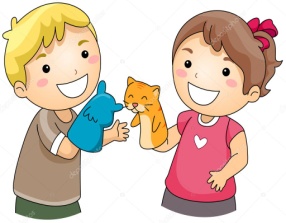 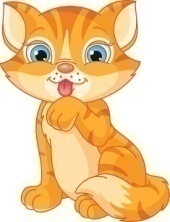 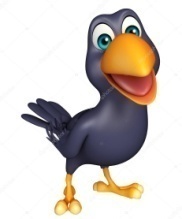 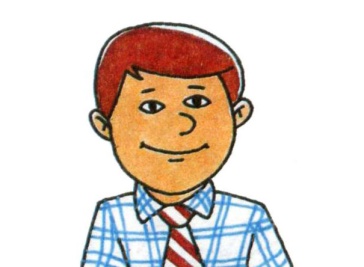 .
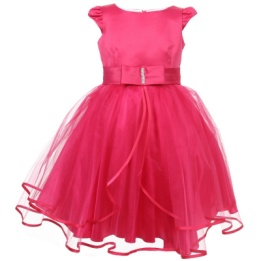 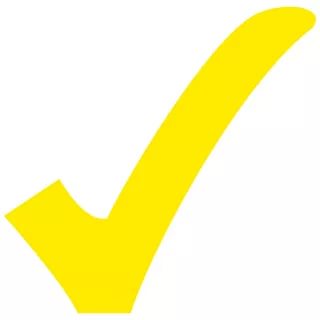 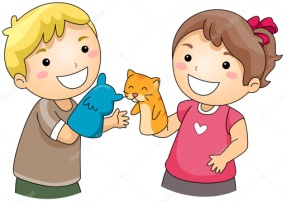 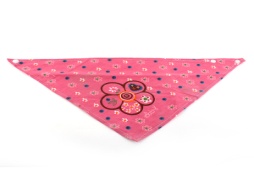 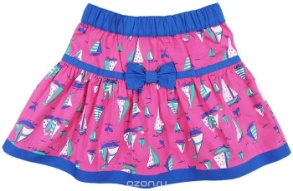 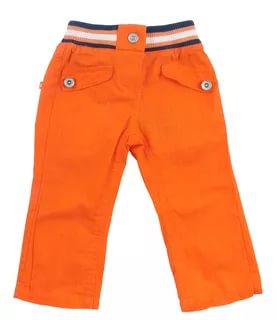 По образцу:  Котенок под деревом. Котенок над деревом. Как так получилось?  Дерево под котенком. Дерево над котенком .Так возможно? Да, когда…
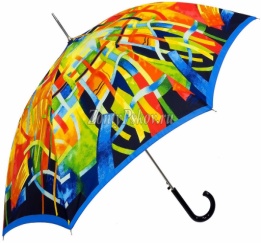 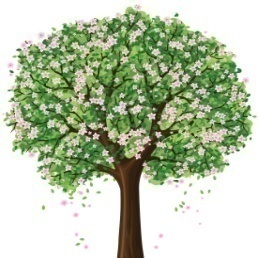 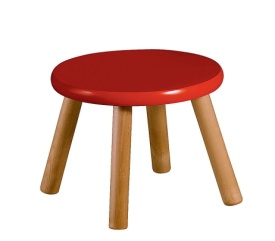 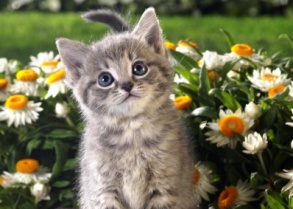 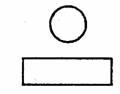 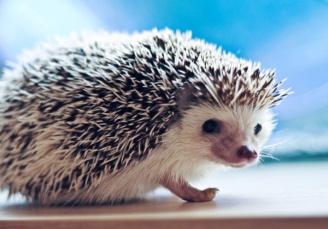 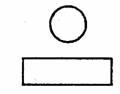 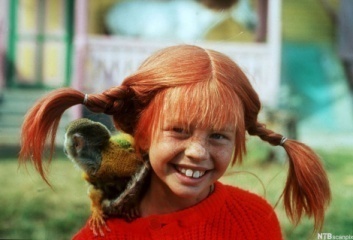 Где собака?
Прятки: 1,2,3,4,5, я иду искать!
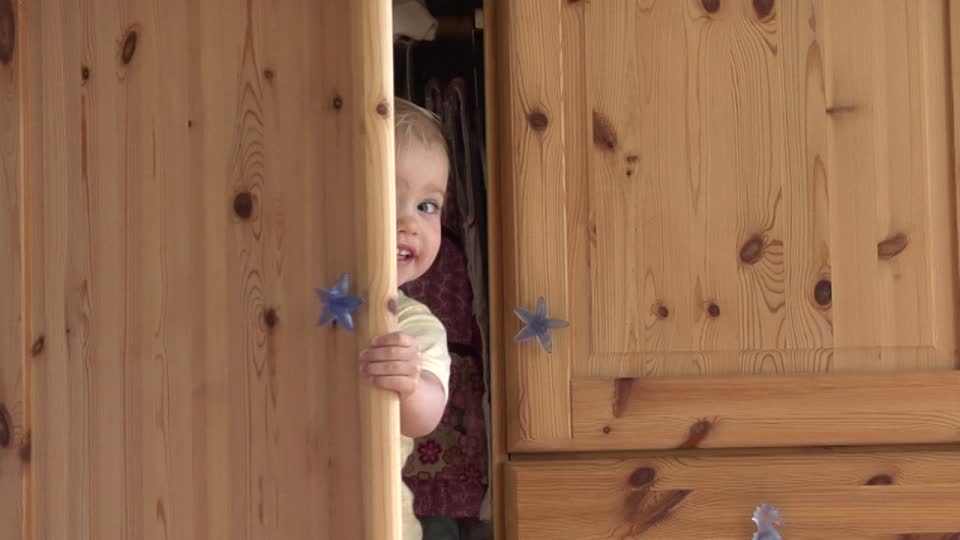 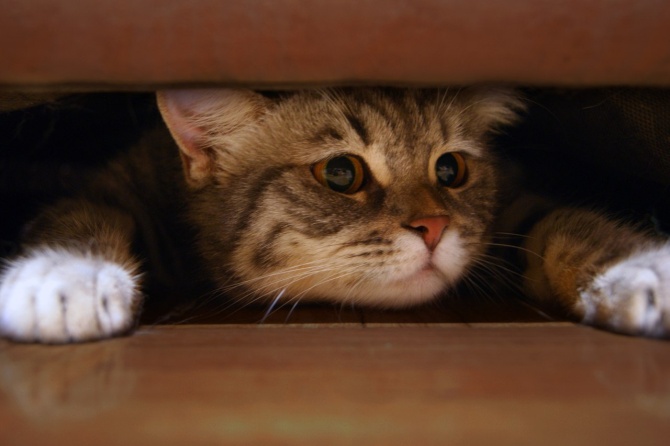 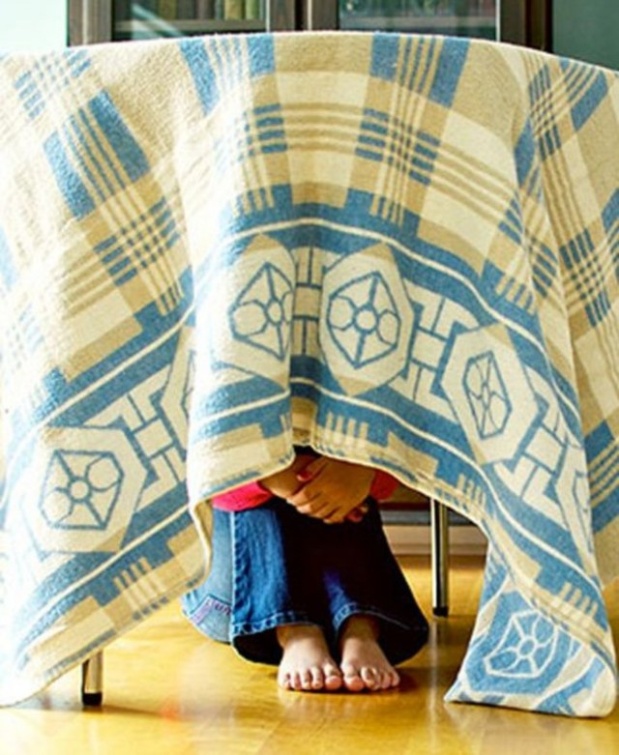 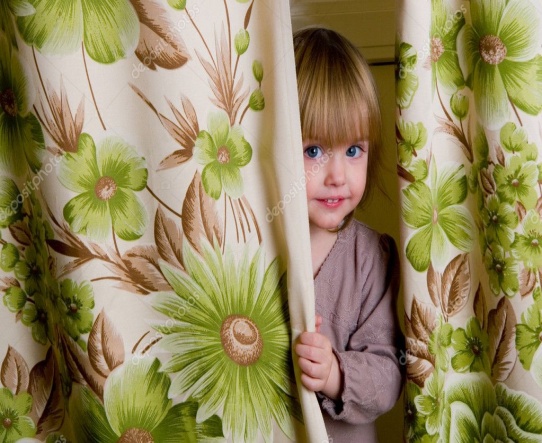 До свидания!   Пока!     До встречи! С каждым по-разному
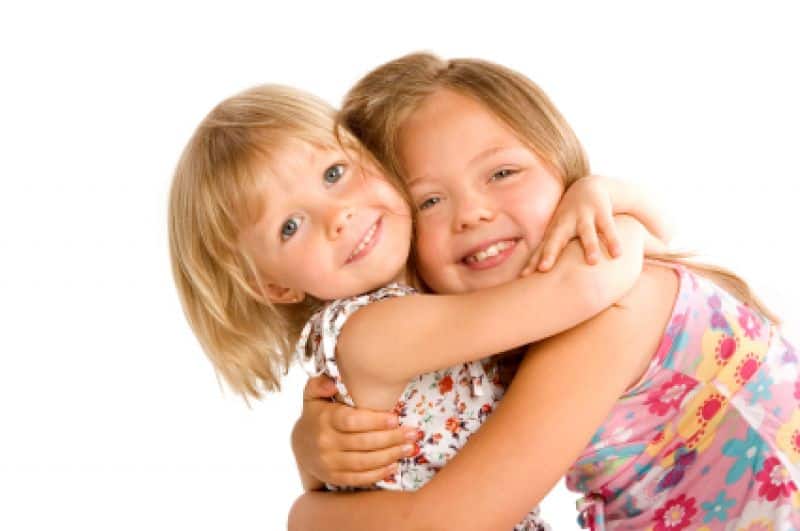 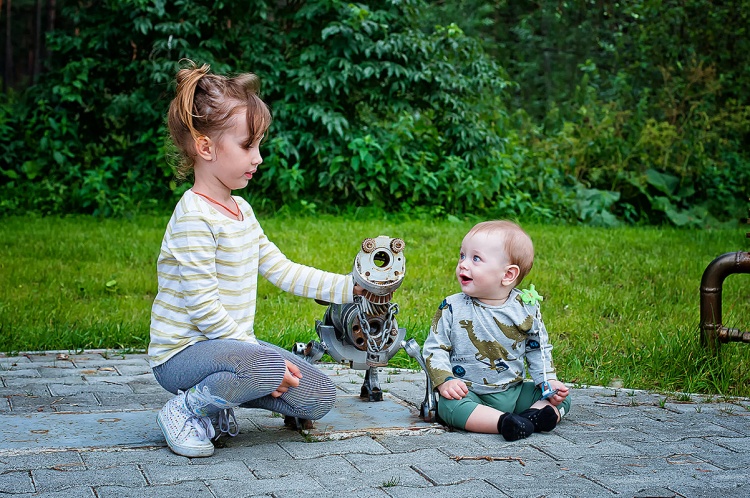 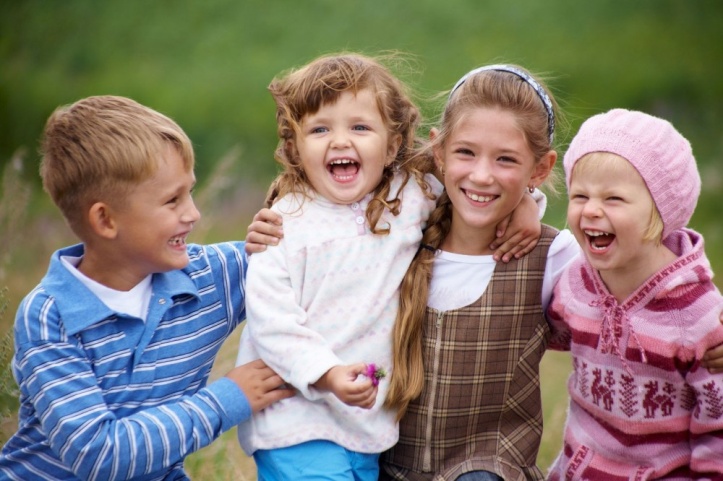